How to build an Industry Cost Profile (ICP) for a product in China
1
Identify industry code based on the supplier’s business and product
Step 1
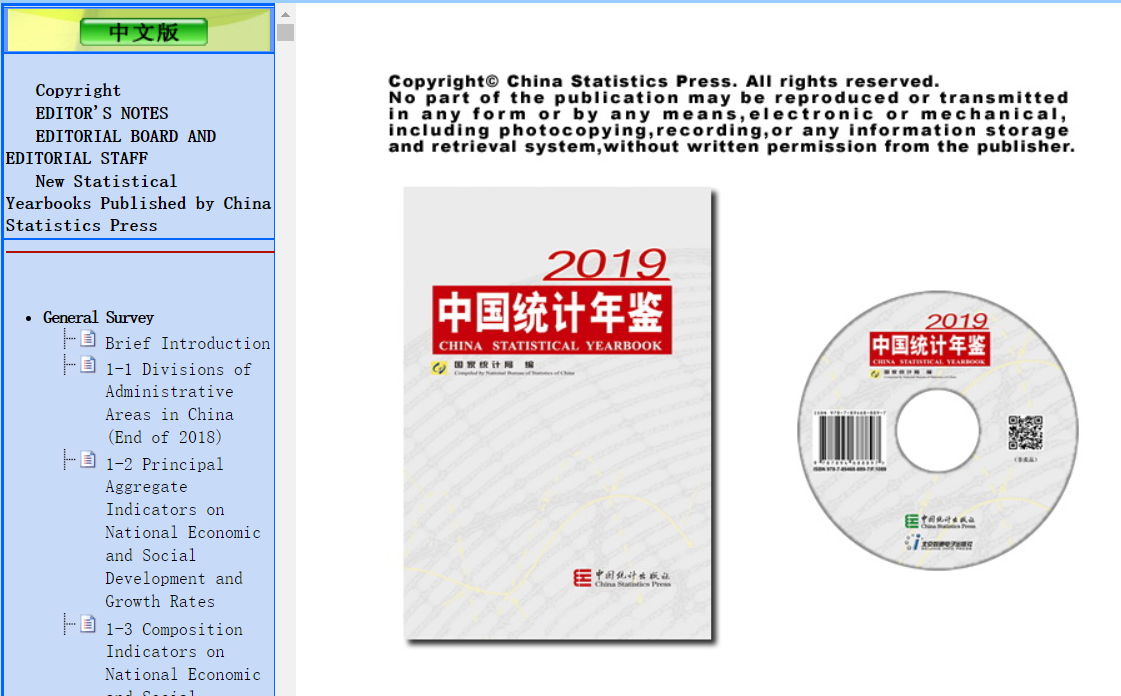 Identify industry based on the supplier’s business and product


In our example:

Business: Metal Manufacturing
Product: Fabricated Metal Products
2
Identify Industry & obtain Financial and Manufacturing Information Related to Industry.
Step 2
Go to






Scroll down on the left menu  & click on “Industries”. Next click on “13-2 Main Indicators of Industrial Enterprises above Designated Size by Industrial Sector (2018)” for data on manufacturing
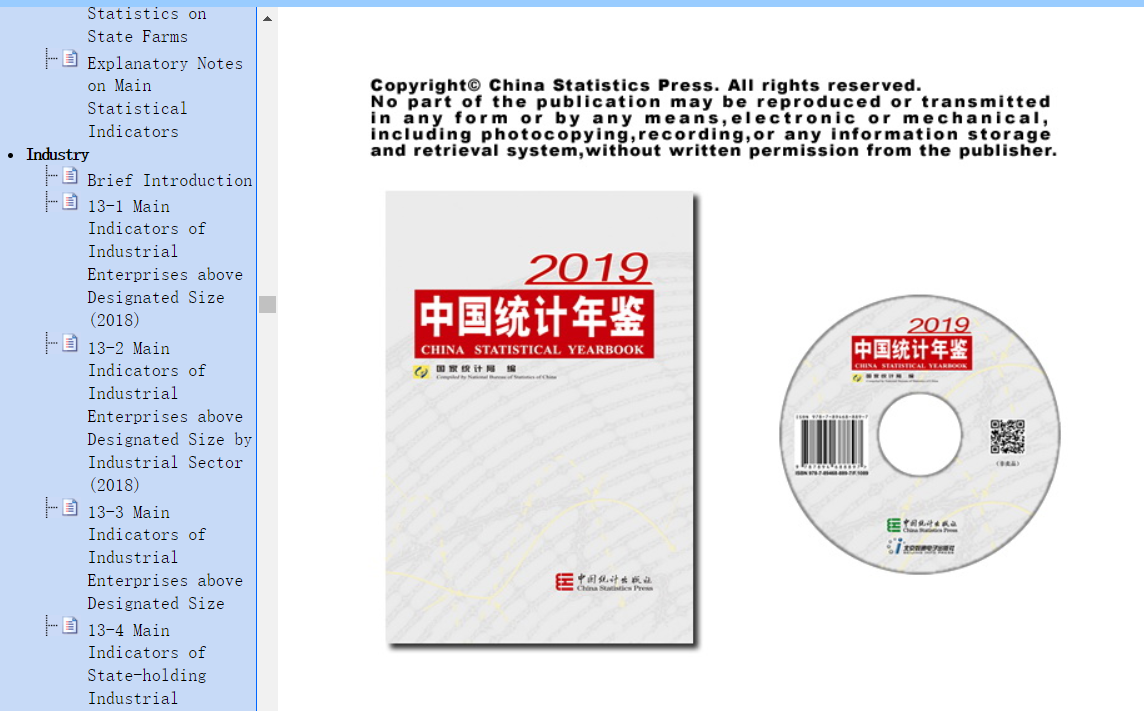 http://www.stats.gov.cn/tjsj/ndsj/2019/indexeh.htm
3
Identify Industry & obtain Financial and Manufacturing Information Related to Industry.
Step 2
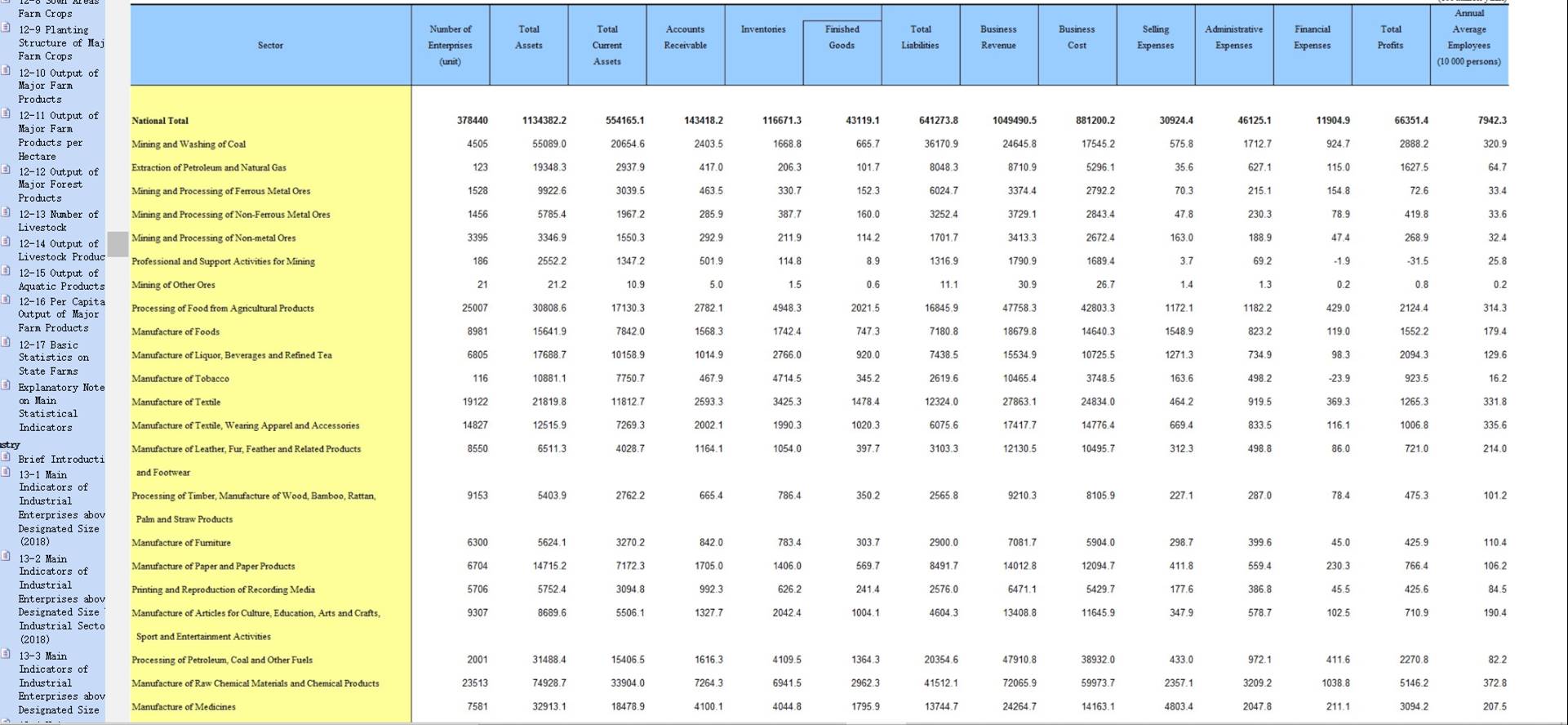 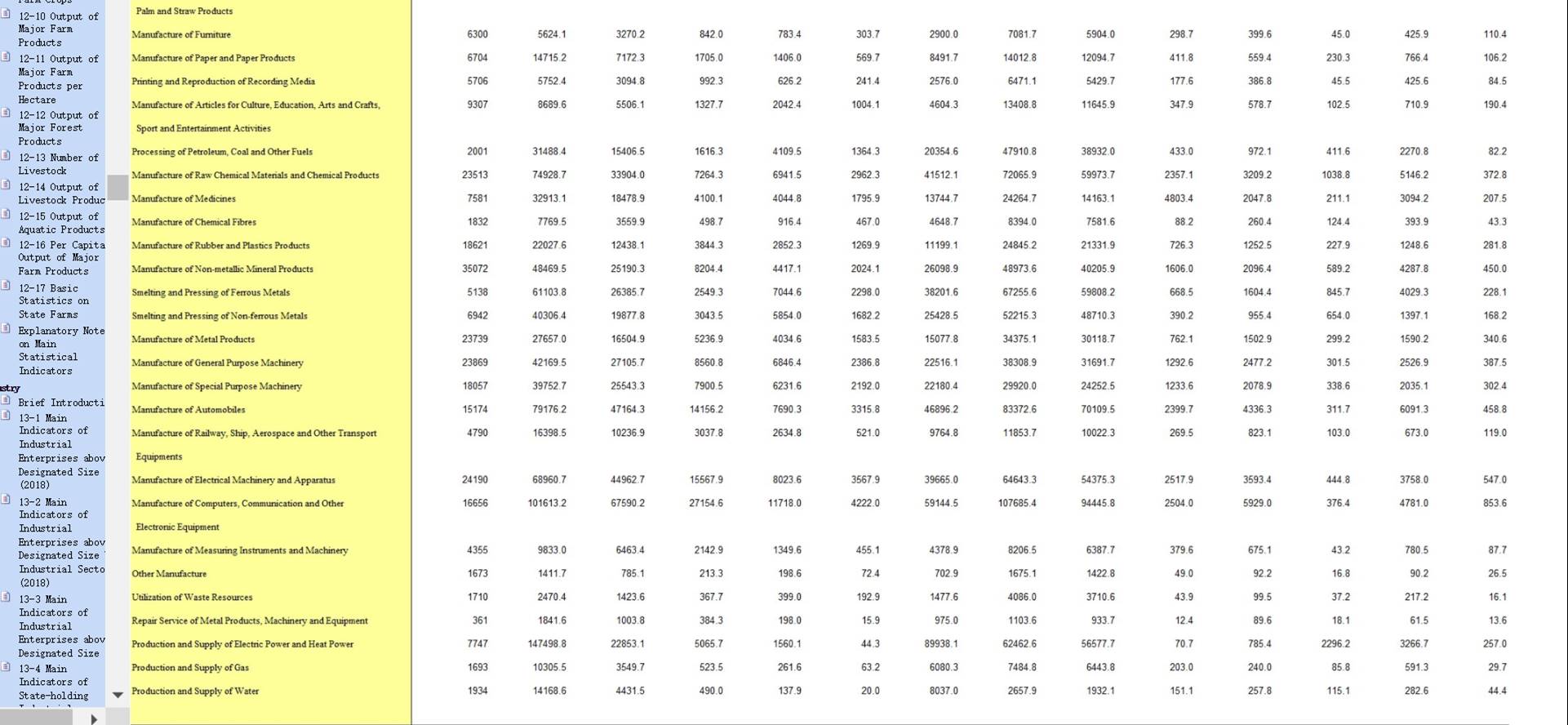 Identify relevant Industry/Business and record the following data.


1. Annual Average Employees (10,000 persons)
2. Revenue from Principal Business
3. Cost of Principal Business
4. Total Profits

E.g. Business: Metal Manufacturing, Product: Fabricated Metal Products
4
Identify Industry & obtain Financial and Manufacturing Information Related to Industry.
Step 2
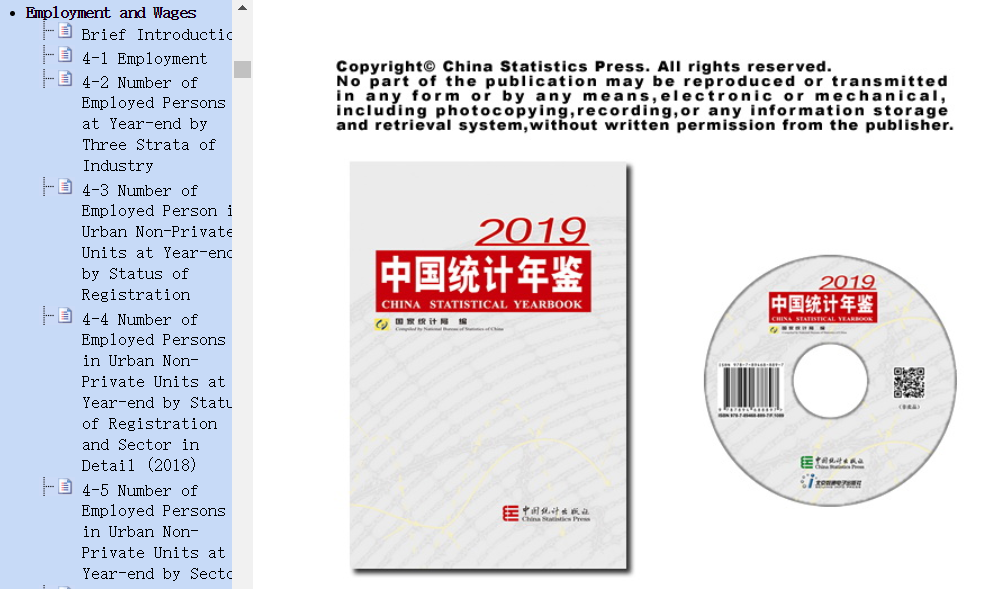 Go to






Scroll down on the left menu  & click on “Employment & Wages”. Next click on “4-16 Average Wage of Employed Persons in Urban Private Units by Sector” for data on wages.
http://www.stats.gov.cn/tjsj/ndsj/2019/indexeh.htm
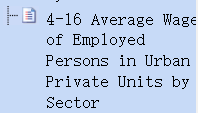 5
Identify Industry & obtain Financial and Manufacturing Information Related to Industry.
Step 2
Identify relevant Industry/Business and record the following data.

1. Average Wage of Employed Person for the year of interest.



E.g. Business: Metal Manufacturing, Product: Fabricated Metal Products
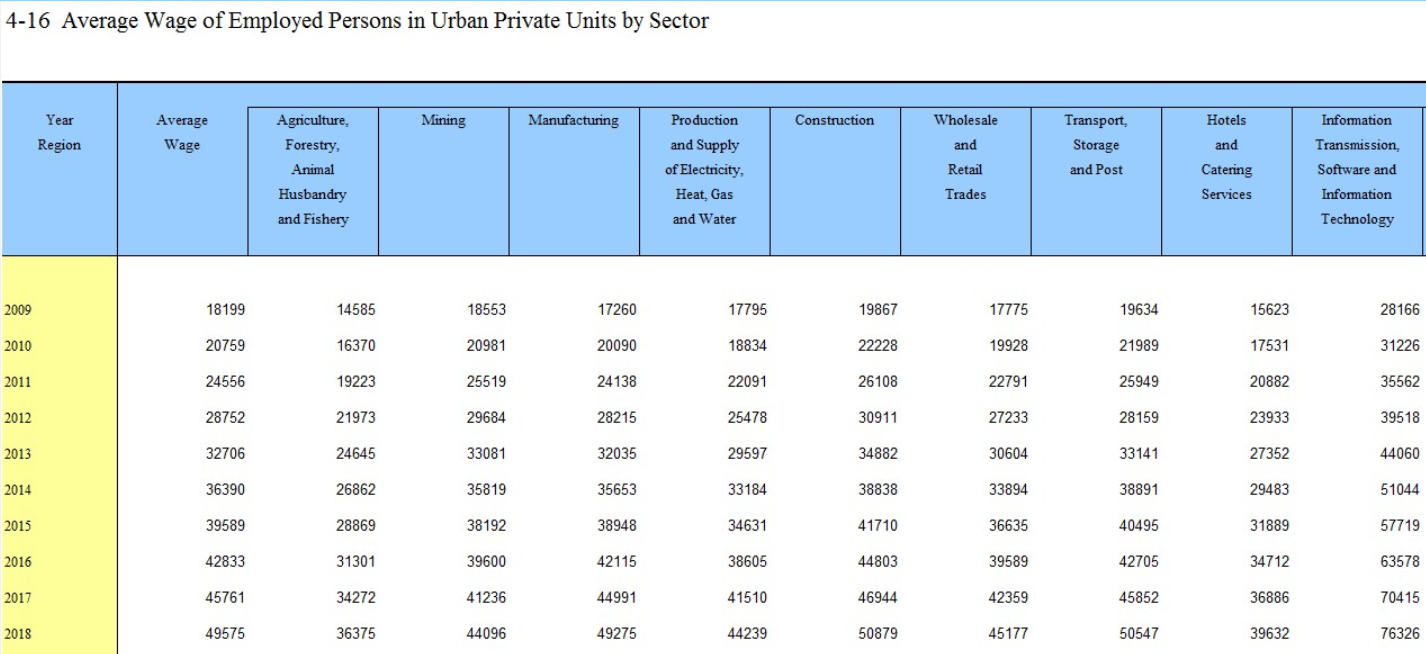 6
Use Financial and Manufacturing Information to Calculate Ratios
Step 3
1.. Calculate the Direct Labor (DL) ratio as percentage of Sales

DL=(Average Annual Employed Persons * 10,000 * Average Wage/100,000,000)
1.
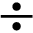 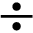 7
Use Financial and Manufacturing Information to Calculate Ratios
Step 3
Steps: 3 - 4

3. Calculate Cost Of Goods Sold (COGS) as percentage of Sales

4. Apply Korean data as proxy for the following ratio to determine Direct Material (DM):
Direct Material/Cost of Goods Sold: 55%

DM =COGS * 55%
2.
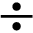 4.
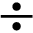 8
[Speaker Notes: Korea-

Basic Metal Manufacturing
COGS 116,108,609
DM 79,607,506

DM/COGS=68%]
Use Financial and Manufacturing Information to Calculate Ratios
Step 3
Steps: 5 - 6

5. Calculate Manufacturing Overhead (MOH)



6. Calculate Profit before Tax (PBT) as a percentage of Sales

7. Calculate GSA & Other Expenses as follows:
5.
MOH = COGS-DL-DM
6.
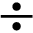 7.
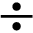 GSA & Other = 100-COGS-PBT
9
Present all your calculated ratios in the cost breakdown format
Industry cost profile for “Fabricated Metal Product”
Ratios calculated from ”Economic Statistics System”
10